Факультет социально-экономических и компьютерных наук
Пермь 
2023
Развитие земской музейной сети в Пермской губернии
Белова Александра Максимовна, 3 курс
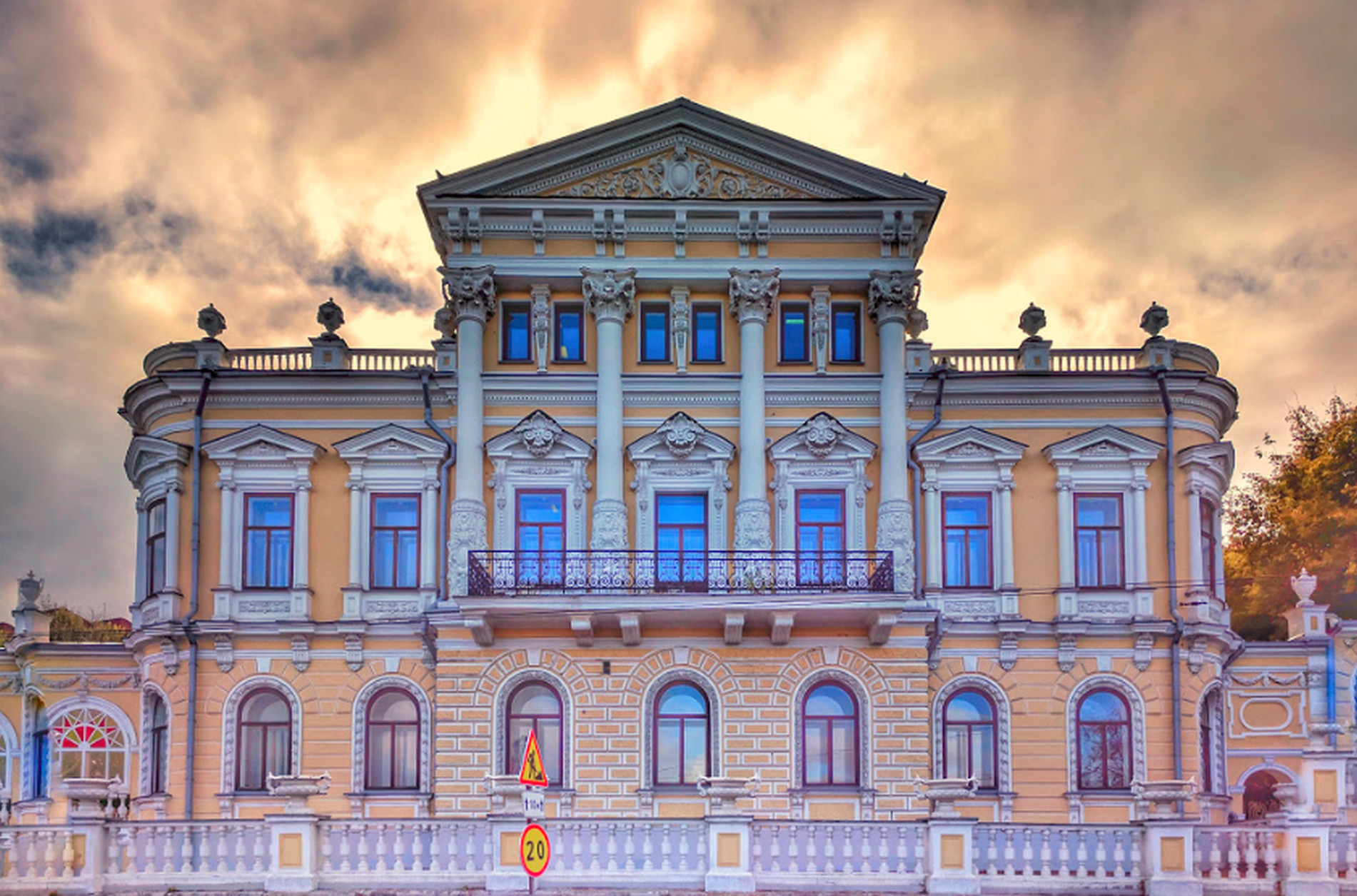 Факультет социально-экономических и компьютерных наук
Пермь
2023
Факультет социально-экономических и компьютерных наук
Пермь 
2023
Цель: проанализировать основные черты формирования и развития земских уездных музеев в Пермской губернии
Задачи: 
1) Проанализировать источники, связанные с земскими музеями в Пермской губернии;
2) Изучить литературу по данной проблематике;
3) Сравнить земские музеи Пермской губернии между собой для формирования представлений об отличиях в их развитии.
Факультет социально-экономических и компьютерных наук
Пермь 
2023
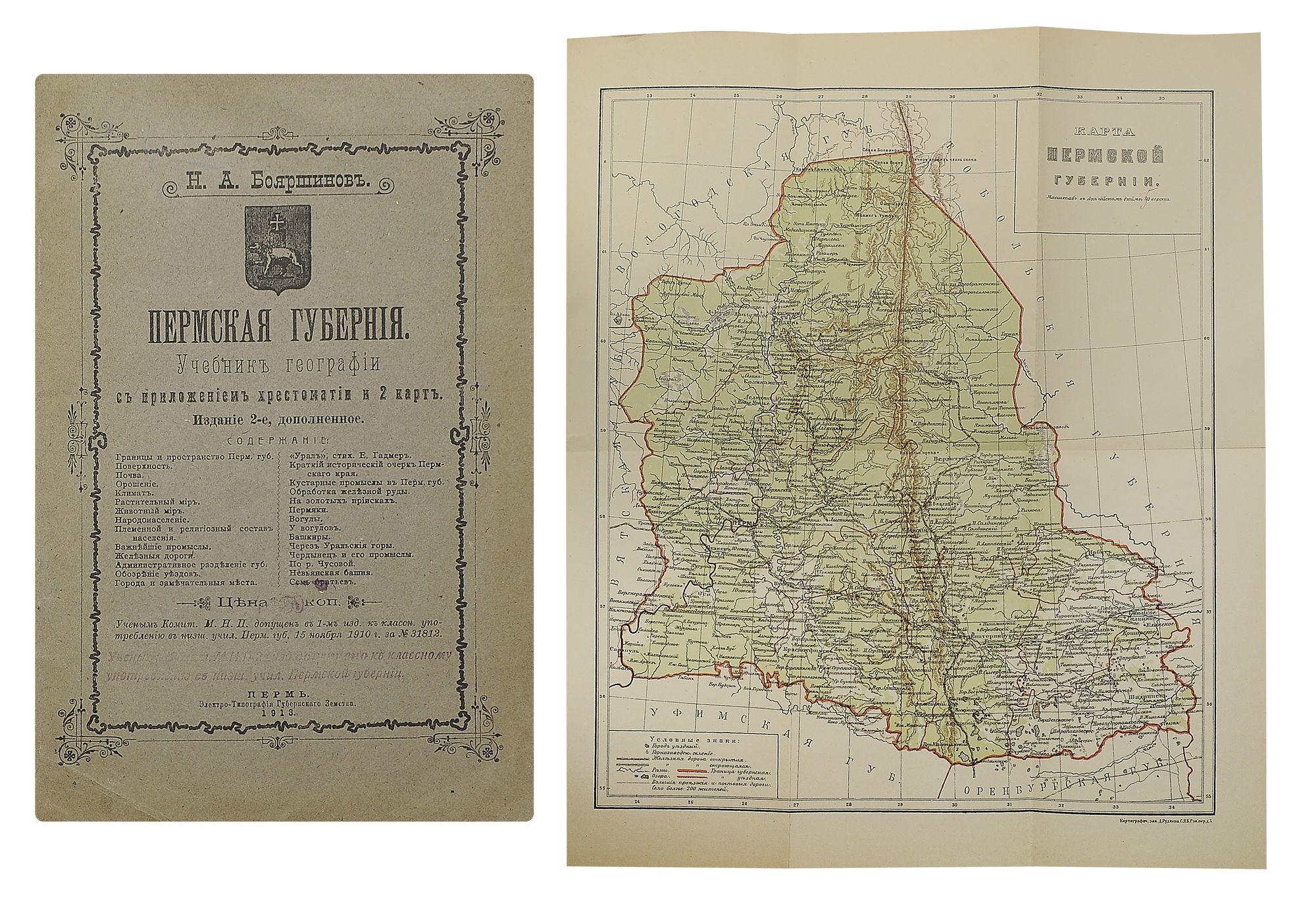 ГАПК  Ф. 40, 44, 680

Доклад № 18 48-му Очередному Осинскому Уездному Земскому Собранию сессии 1918 года Осинской Уездной Земской Управы о музеях Осинского Земства

Доклад № 16 48-му Очередному Осинскому Уездному Земскому Собранию сессии 1918 года Осинской Уездной Земской Управы по внешкольному образованию
Факультет социально-экономических и компьютерных наук
Пермь 
2023
Литература:
Ваганов А.А.
Кашаева Ю.А.
Протасова Е.В., Шишигина Е.Г.
«Становление и развитие музеев на Урале во второй половине XIX – начале XX века»
«Пермское земство и развитие кустарных промыслов в 1880-х - 1914 годах»
«Культурно-просветительская деятельность Чердынского уездного земства пермской губернии на рубеже XIX-XX веков»
Факультет социально-экономических и компьютерных наук
Пермь 
2023
Первый общеземский съезд 1911 года
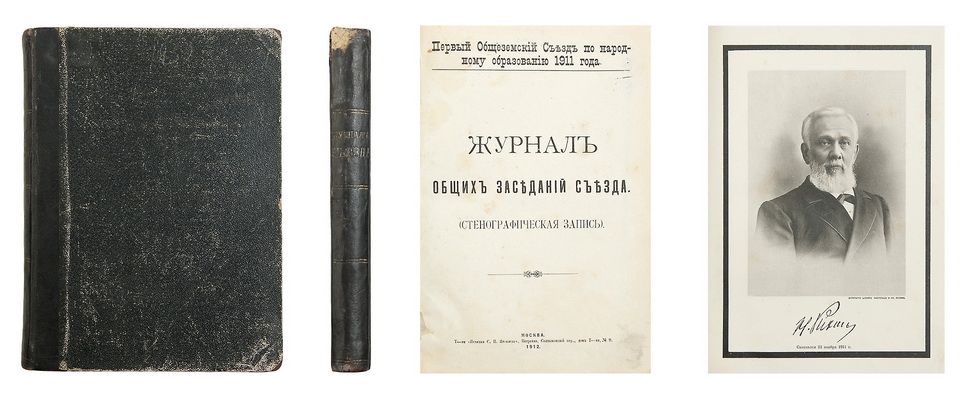 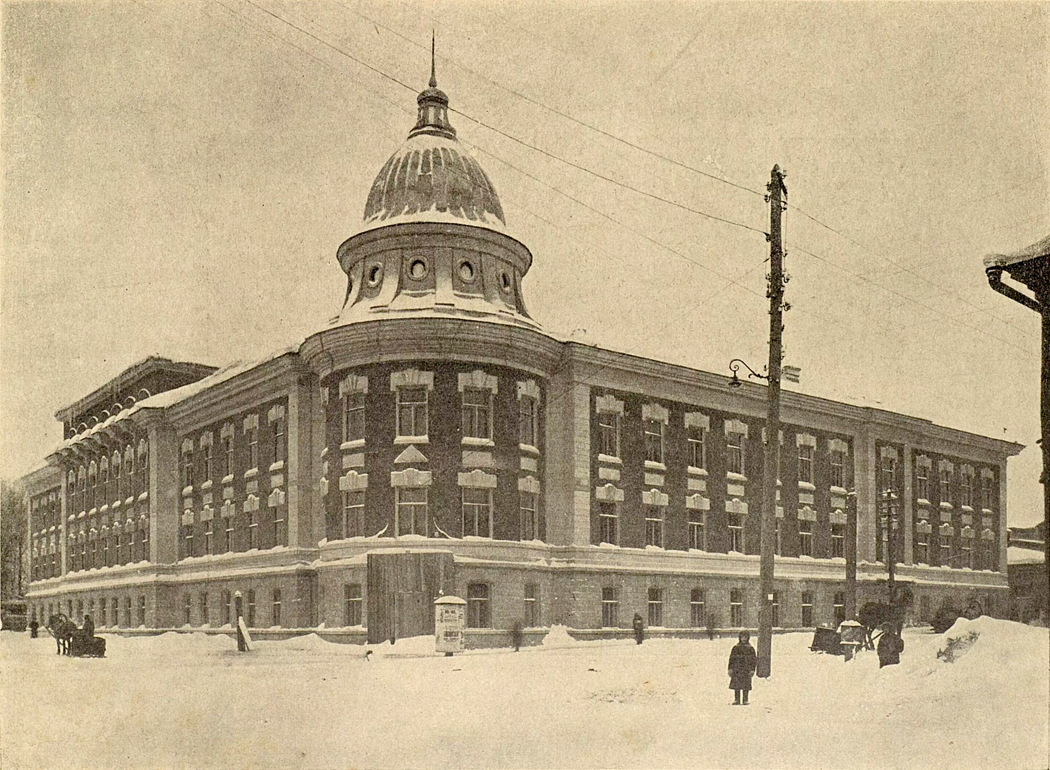 Факультет социально-экономических и компьютерных наук
Пермь
2023
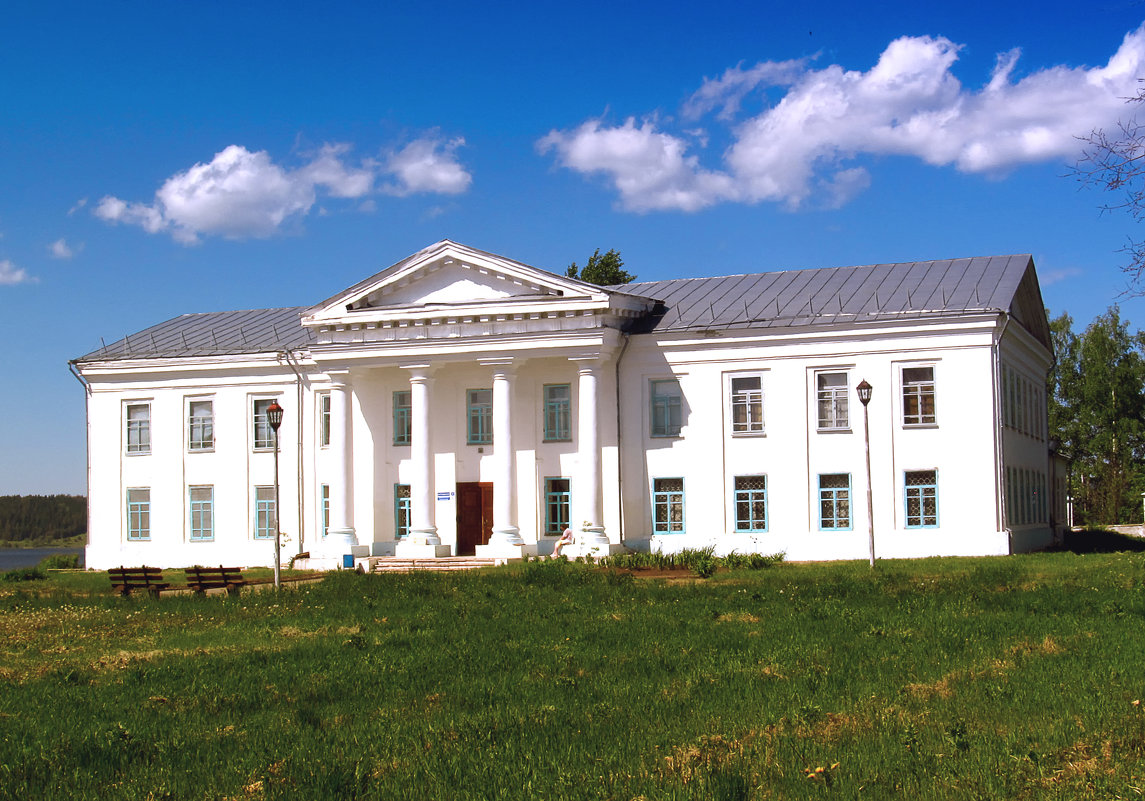 Осинский уезд
Факультет социально-экономических и компьютерных наук
Пермь
2023
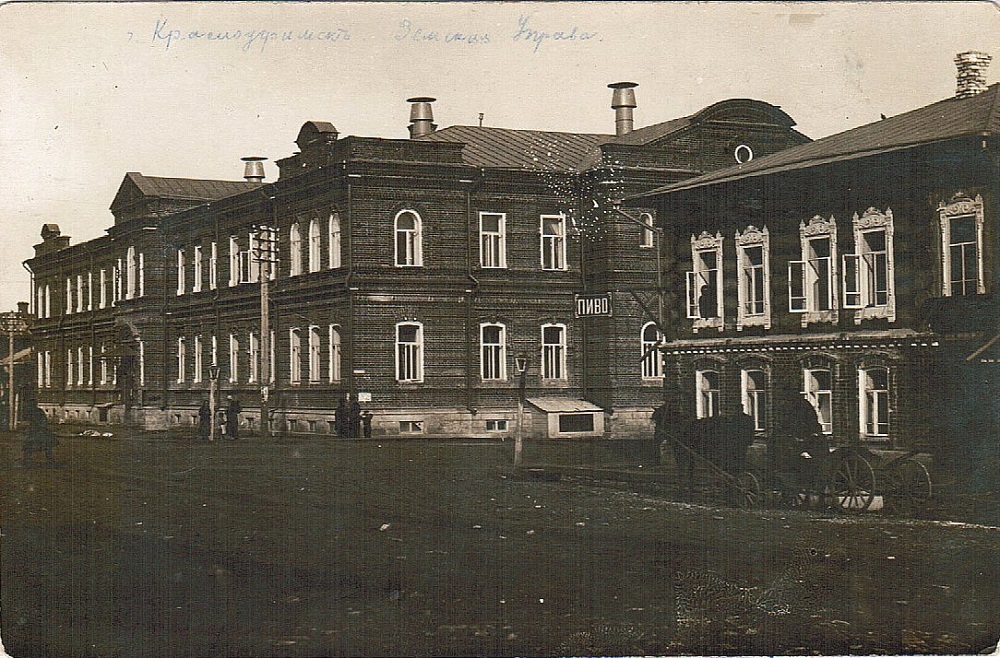 Красноуфимский уезд
Факультет социально-экономических и компьютерных наук
Пермь
2023
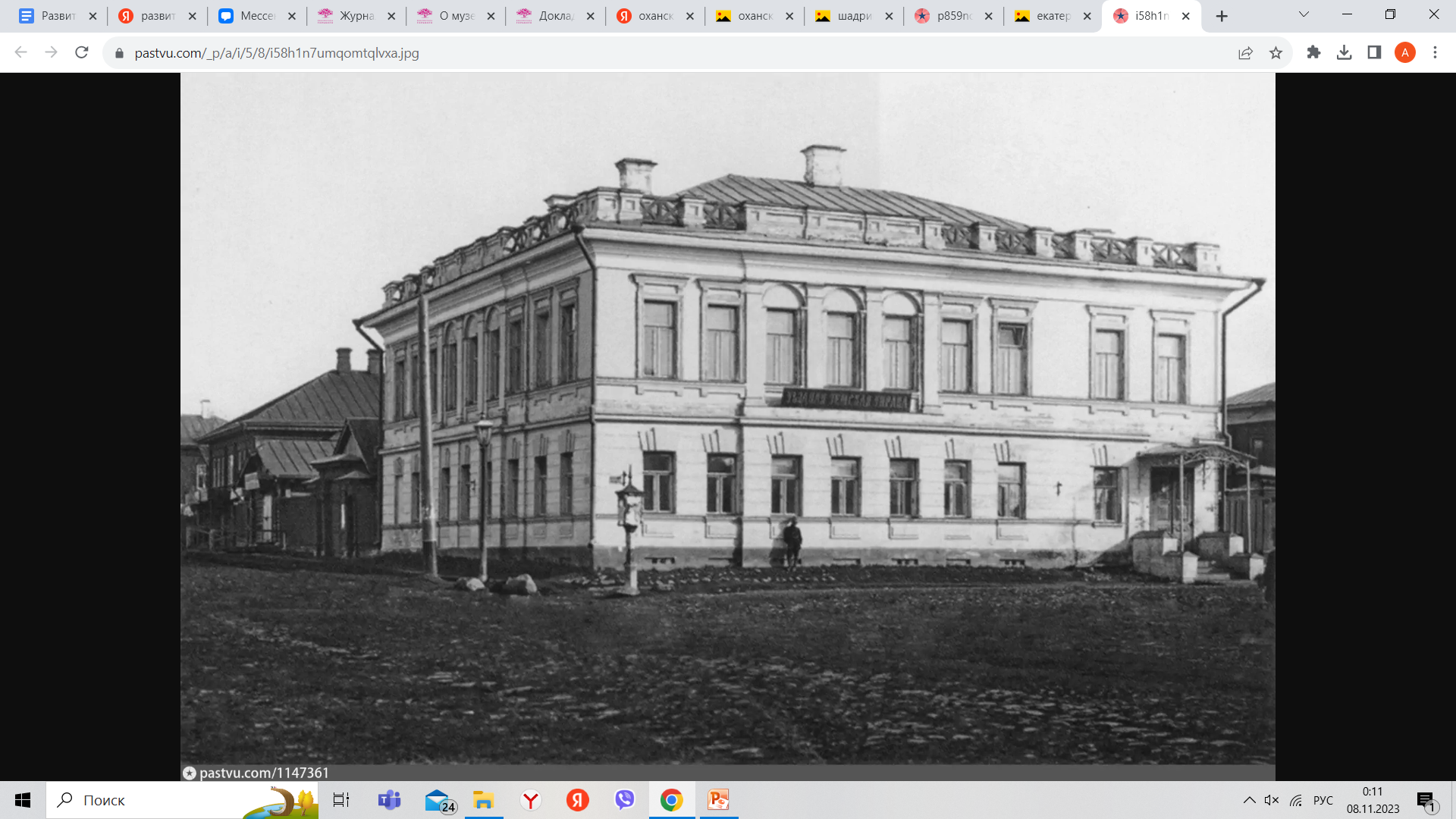 Екатеринбургский уезд
Факультет социально-экономических и компьютерных наук
Пермь
2023
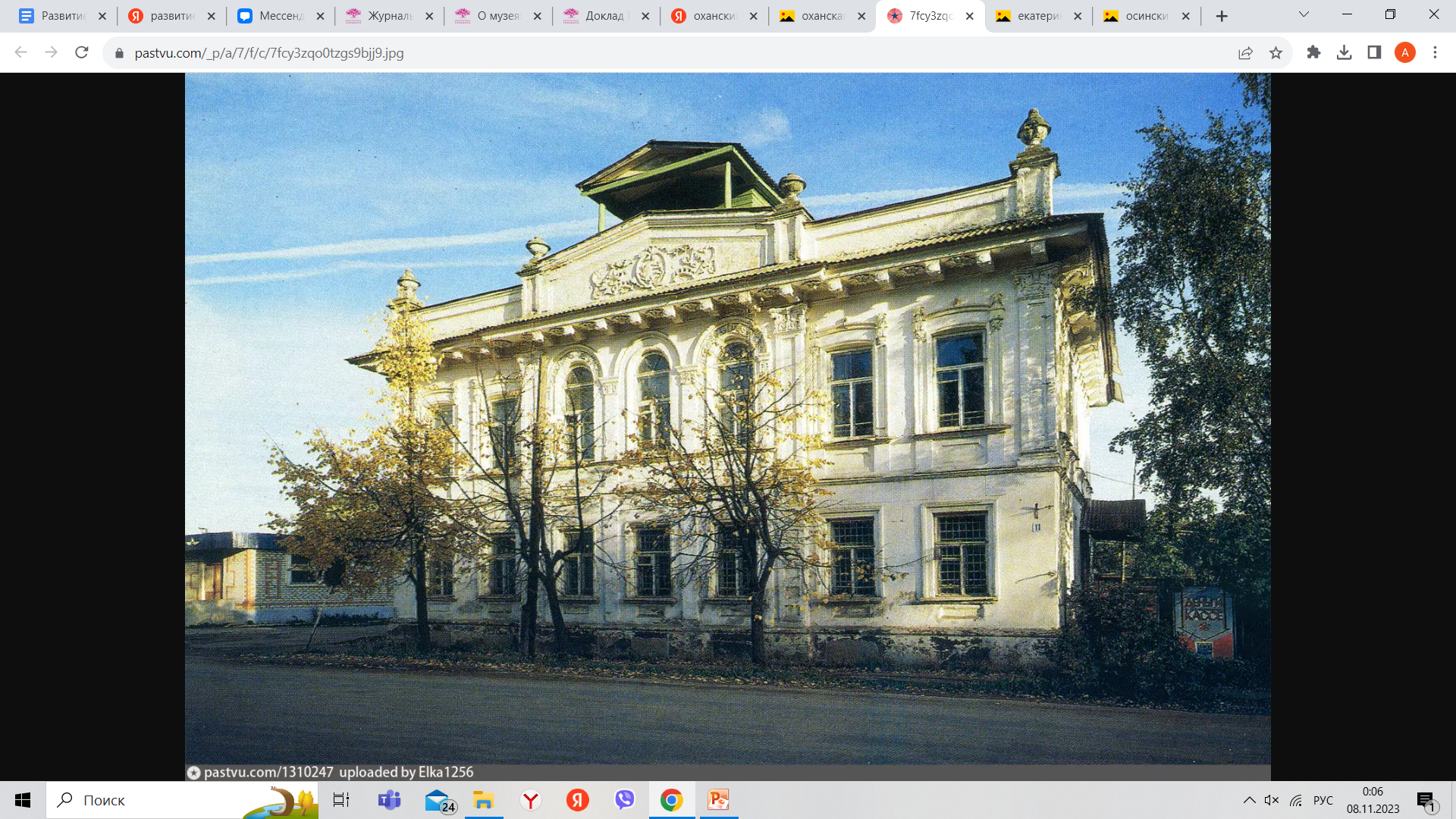 Оханский уезд
Факультет социально-экономических и компьютерных наук
Пермь
2023
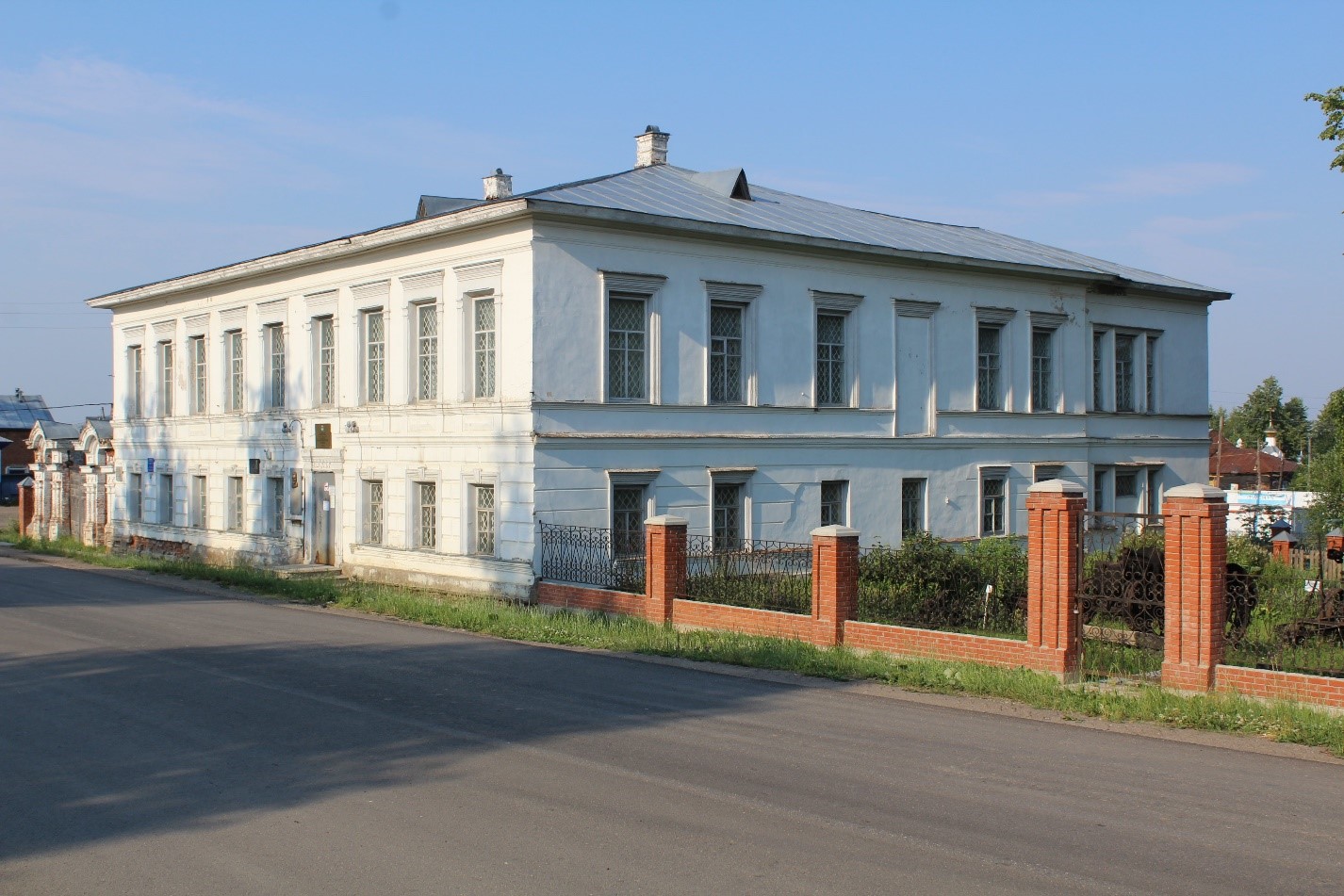 Чердынский уезд
Факультет социально-экономических и компьютерных наук
Пермь
2023
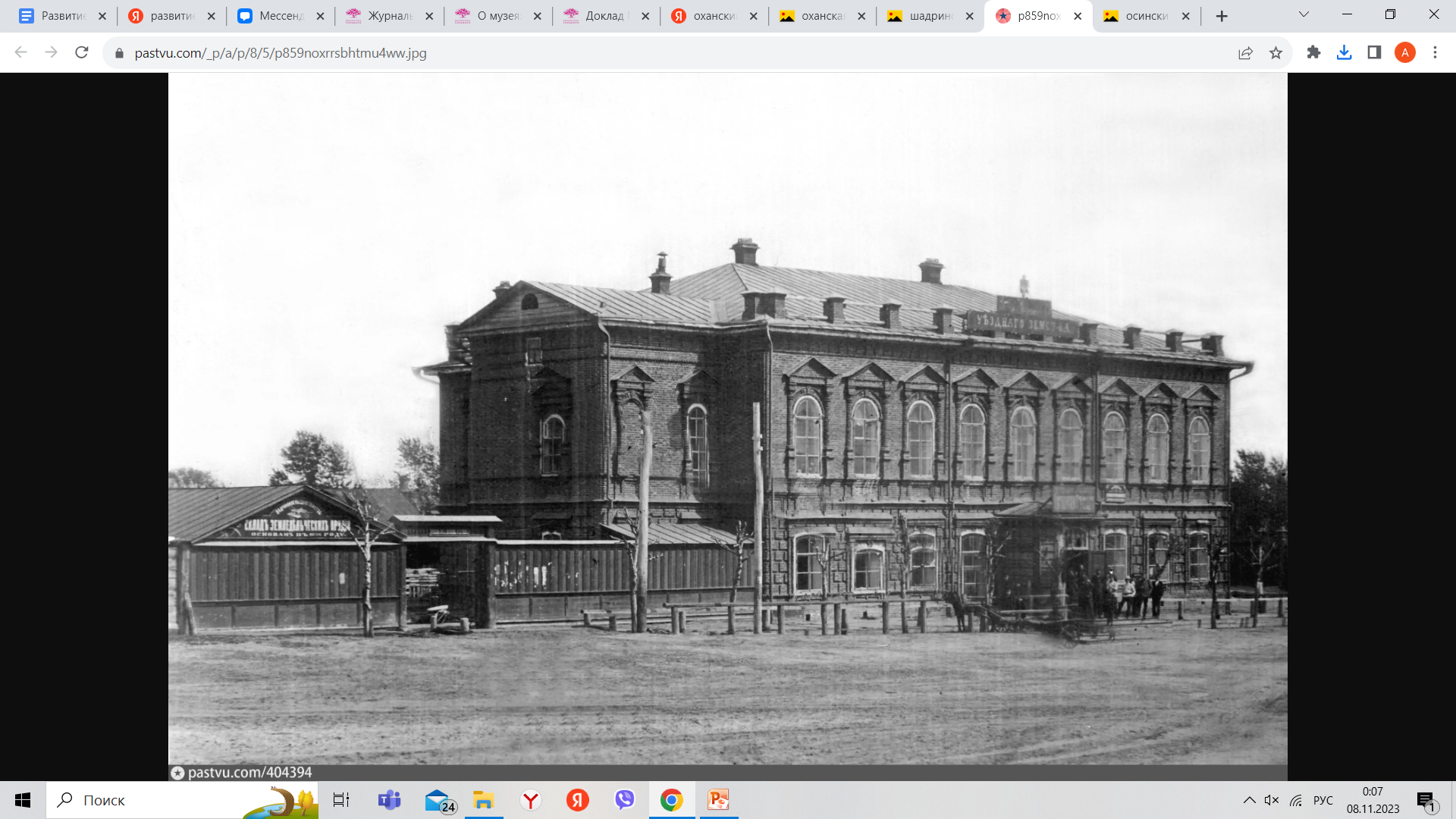 Шадринский уезд
Факультет социально-экономических и компьютерных наук
Пермь
2023
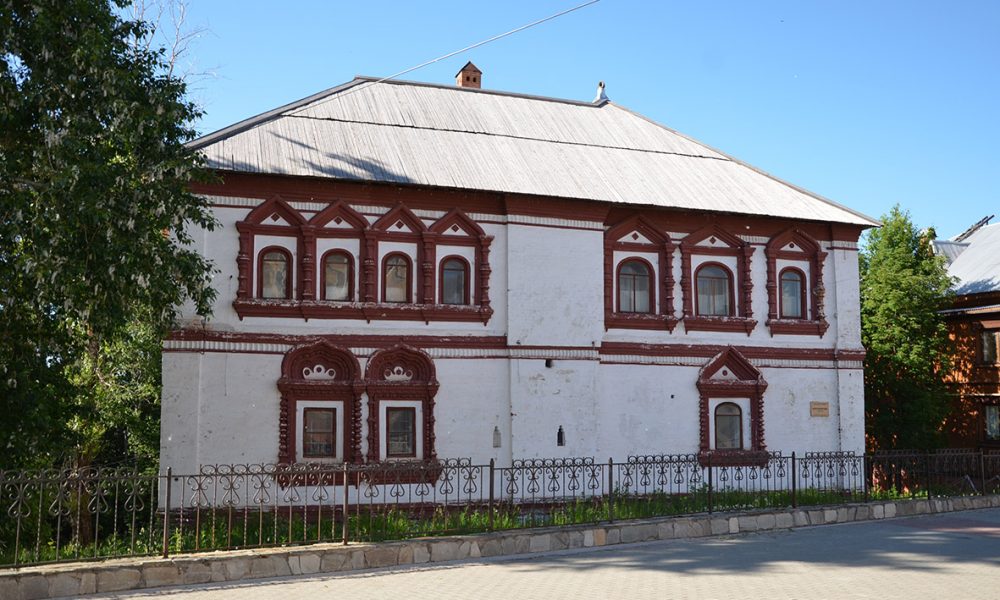 Соликамский уезд
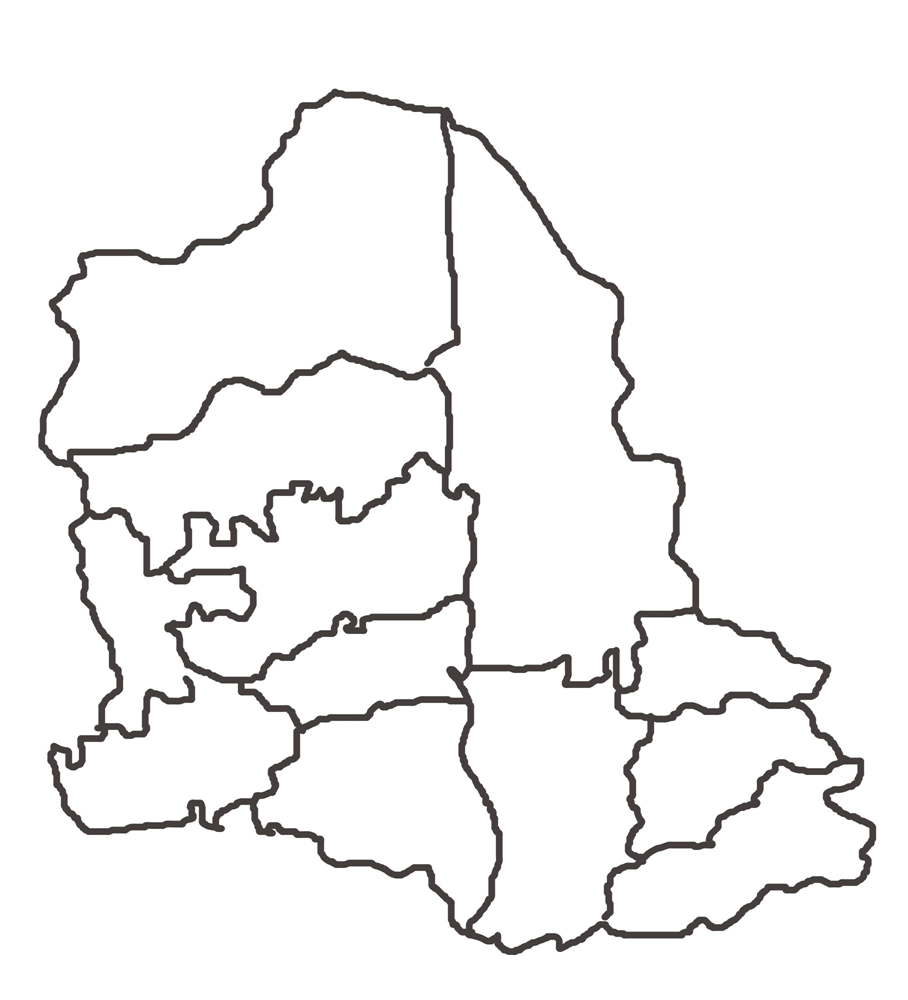 Факультет социально-экономических и компьютерных наук
Пермь 
2023
1
Чердынский уезд
Екатеринбургский уезд


Шадринский уезд
5
Соликамский уезд
25
Оханский уезд 

       Осинский уезд
3
31
1
3
Красноуфимский уезд
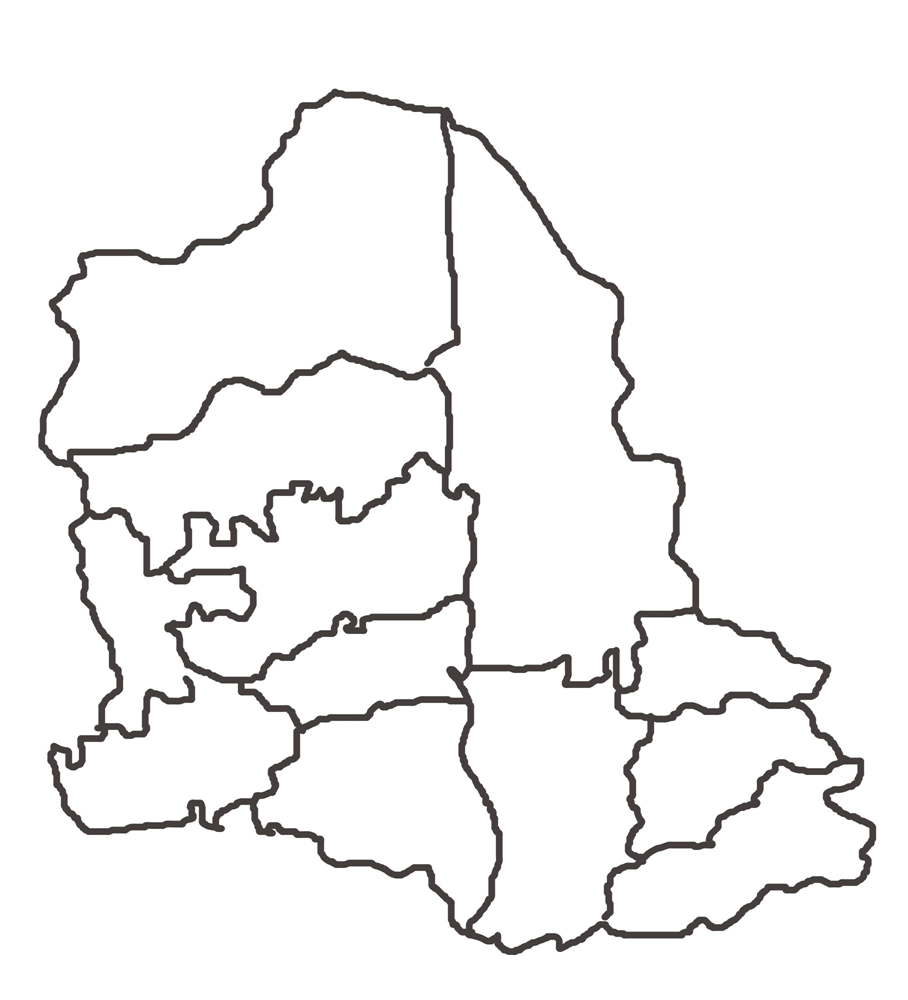 Факультет социально-экономических и компьютерных наук
Пермь 
2023
1
Чердынский уезд
Екатеринбургский уезд


Шадринский уезд
0
Соликамский уезд
1
Оханский уезд 

       Осинский уезд
3
1
1
3
Красноуфимский уезд
Факультет социально-экономических и компьютерных наук
Пермь 
2023
Выводы:
Формирование земских музеев было связано с запросом Министерства народного просвещения
Земские музеи существовали не только в центрах уездов, но и в волостях
Количество учреждений зависело от каждого уезда
Финансирование поступало из уездной, губернской земской управы, а также от Министерства народного просвещения
Музеи были обязаны обеспечивать просвещение, сотрудничать с учебными заведениями